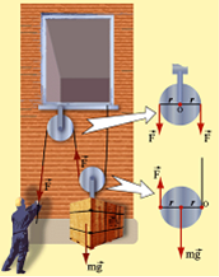 Блок. Види блоків.
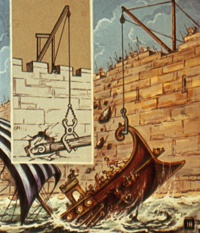 Блок
Блок - це простий механізм, що має форму колеса із жолобом по ободу, через який перекинуто мотузку (канат).
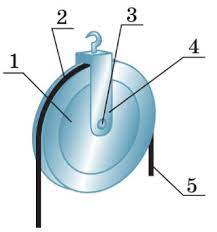 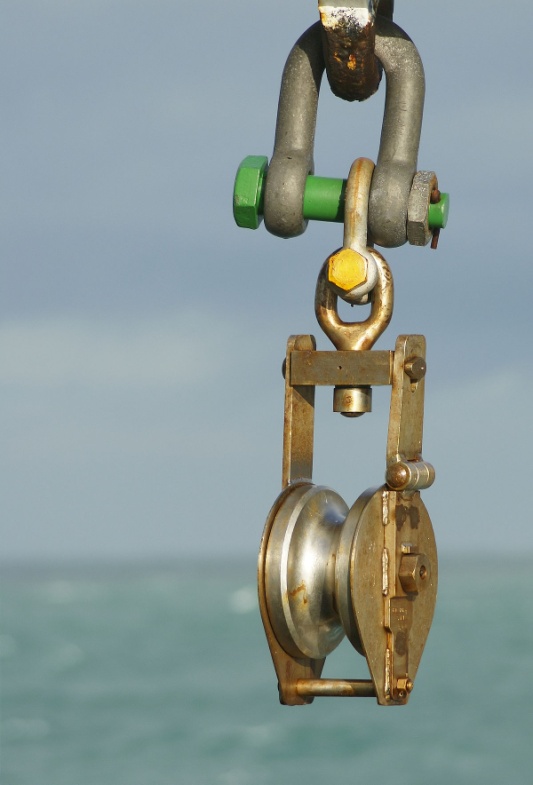 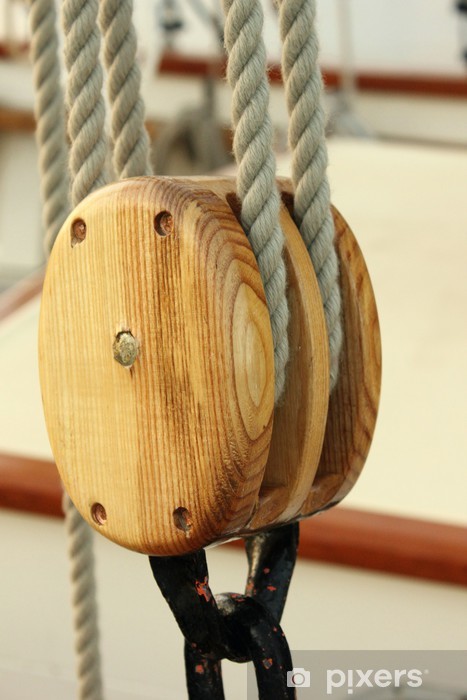 1 – колесо
2 – жолоб
3 – вісь колеса
4 – обойма
5 – мотузка
Види  блоків
Нерухомий  блок
Рухомий  блок
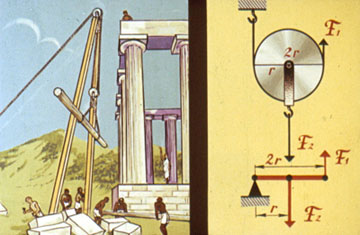 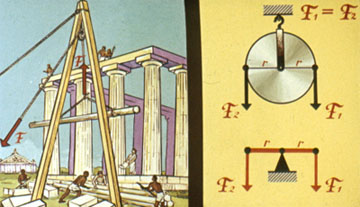 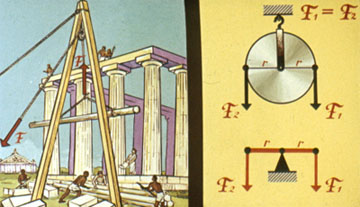 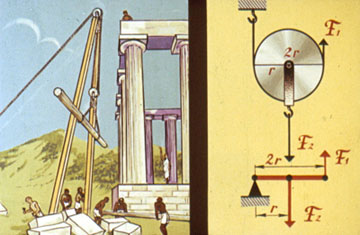 Нерухомий  блок
Нерухомий блок – це важіль з однаковими плечима.

Нерухомий блок не дає виграшу в силі, проте дозволяє змінювати напрямок дії сили.
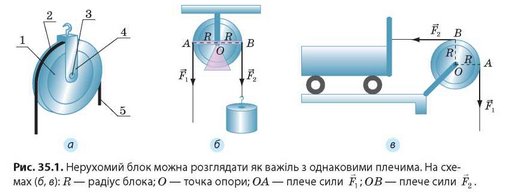 F1= F2
АО=ОВ=R
R – радіус блока;     ОА – плече сили F1
О – точка опори;     ОВ – плече сили F2
Рухомий блок – це важіль, що обертається навколо осі, яка проходить через точку опори О. Такий блок піднімається і опускається разом з вантажем.

Рухомий блок дає виграш в силі в 2 рази.
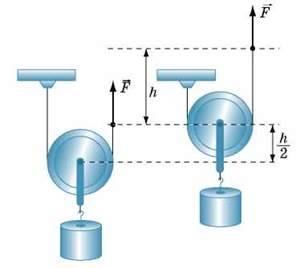 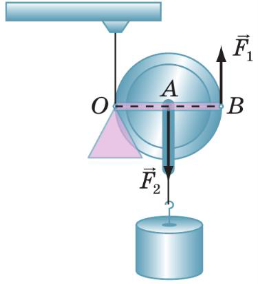 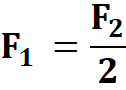 Щоб підняти вантаж на висоту  h/2, вільний кінець мотузки треба підняти на висоту  h.
О – точка опори; 
R – радіус блока
ОА – плече сили F2;   ОА=R
ОВ – плече сили F1;   ОВ=2R
Блоки в житті людини
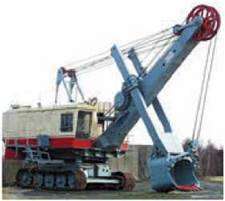 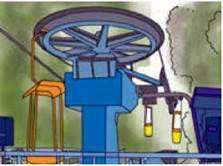 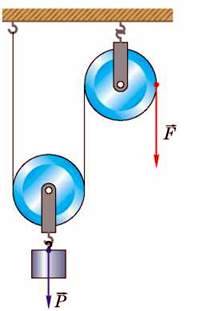 Нерухомі блоки, які є в конструкції кар’єрних екскаваторів, дозволяють змінювати напрямок дії сил під будь-яким кутом
Нерухомий блок у механізмі канатної дороги змінює напрямок дії сили натягу каната
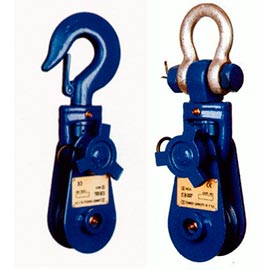 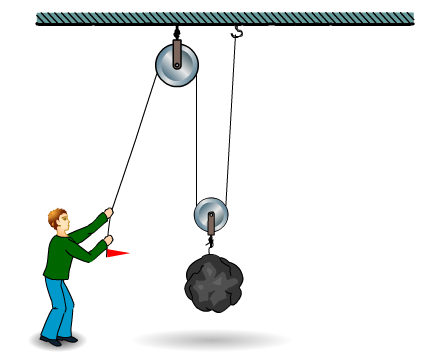 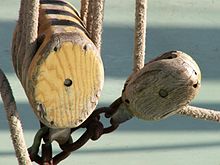 Нерухомі та рухомі блоки використовують одночасно для підняття вантажу у вигляді системи блоків.
Системи  блоків
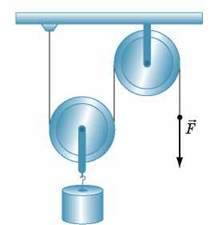 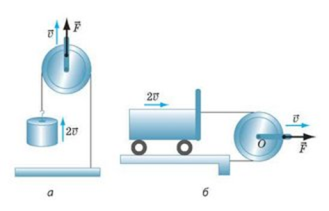 Якщо точку прикладання сили F переміщувати з певною швидкістю υ, то вантаж і візок рухатимуться вдвічі швидше.
Для підняття вантажів незамінними є комбінації нерухомого та рухомого блоків.
Повторюємо  матеріал
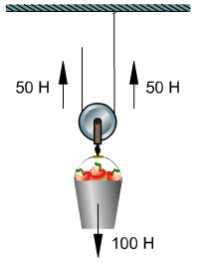 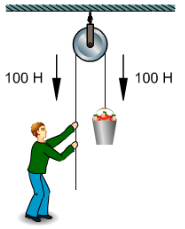 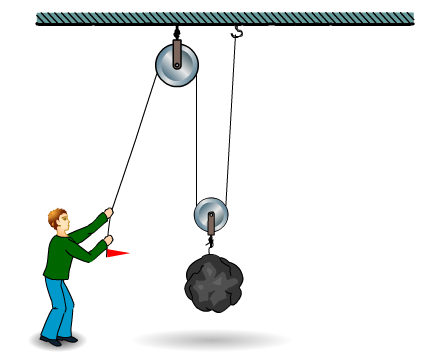 Рис. 1
Рис. 2
Рис. 3
1.Який блок зображено на рис. 1? Чи дає такий блок виграш у силі?  Що можна зробити за допомогою такого блока?
2.Який блок зображено на рис. 2? Чи дає такий блок виграш у силі?  Який?
3.Який блок зображено на рис. 3? Чи дає такий блок виграш у силі?  Які його переваги?
Повторюємо  матеріал
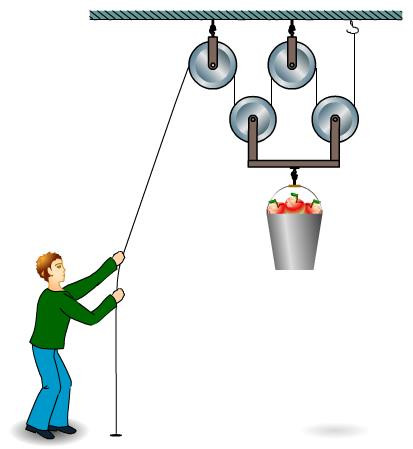 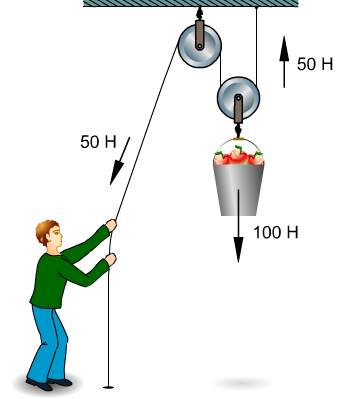 Рис. 4
Рис. 5
4.За рис.4 доведіть, що усі сили позначені правильно.
5.Який виграш в силі отримує людина (рис. 5), піднімаючи вантаж?
Розв’язування  задач
Задача. На рисунку зображено систему блоків.  Якими є сили натягу мотузок а і Ь, якщо маса вантажу дорівнює 20 кг?  Який виграш у силі дає ця система блоків?
На яку відстань hA опуститься точка А, якщо вантаж підніметься на висоту 10 см?
Масою блоків і силою тертя знехтуйте.
Аналіз фізичної проблеми. Система блоків складається з двох рухомих блоків (1 і 2) та одного нерухомого блока (3). За умовою блоки невагомі, отже, натяг мотузок спричиняється лише вагою вантажу. Для визначення виграшу в силі порівняємо вагу Р вантажу та силу F, яка прикладена до вільного кінця мотузки і під дією якої піднімається вантаж.
Слід урахувати, що, вигравши в силі, ми в стільки ж разів програємо у відстані, на яку переміщується вантаж.
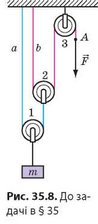 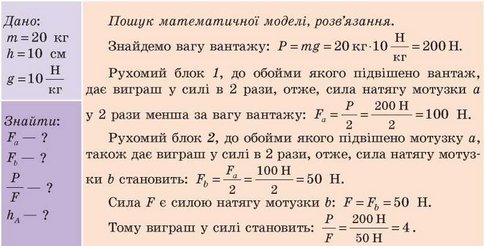